Scholarly Project Submission and Review Process Workflow
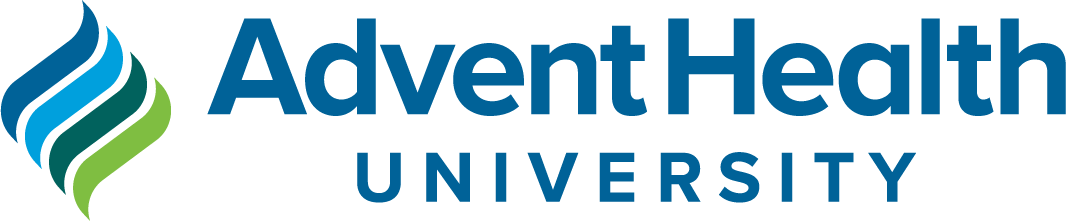 Principal Investigator’s responsibility
AHU Research Office’s responsibility
AHU INTERNAL GRANT REQUESTS
FACULTY or
GRAD STUDENT –
optional
Review by AHU ENVIRONMENTAL HEALTH and SAFETY OFFICE (EHS) – 
if applicable
TYPE OF SCHOLARLY PROJECT
START


SUBMIT AT

https://my.ahu.edu/academics/research






NEED GUIDANCE?

AHU.Research.Office@ahu.edu
REVIEW BY 

AHU SCIENTIFIC REVIEW COMMITTEE (SRC)
AHU INSTITUTIONAL CLEARANCE
HUMAN SUBJECT RESEARCH
Consultation with CARE team
NOT-HUMAN SUBJECT RESEARCH
QUALITY IMPROVIEMENT QUALITY ASSESSMENT
(QI/QA)
FEASIBILITY
EVIDENCE-BASED PRACTICE (EBP) with data collection
OTHER
INSTITUTIONAL REVIEW BOARD (IRB) PROCESSING
CASE-STUDY
CASE-REPORT
LITERATURE REVIEW, 
EDUCATIONAL MODULE, OTHER with NO data collection
Do NOT need to submit for review
*See notes for definitions.
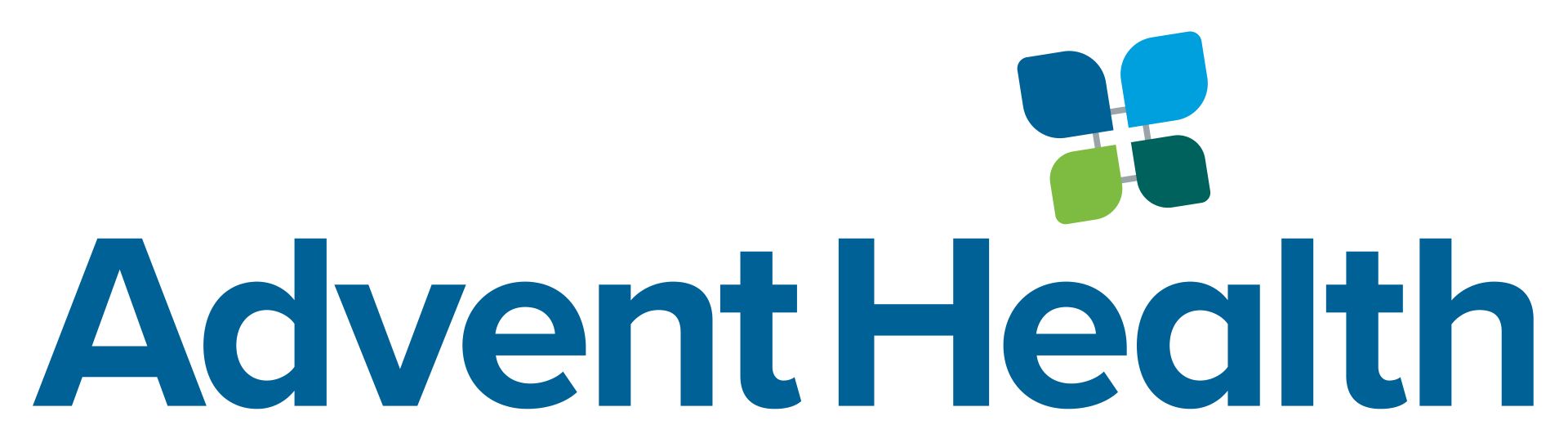 [Speaker Notes: Research: 
Definition: Under the federal Common Rule, “research”, "means a systematic investigation, including research development, testing, and evaluation, designed to develop or contribute to generalizable knowledge. In addition, the FDA has separate definitions for what constitutes research and therefore, if your project includes use of a drug, device or biologic, it may be subject to FDA regulations and require IRB review. While some activities are typically outside the realm of research (e.g., operational activities such as defined practice activities in public health and medicine, or internal management activities such as quality improvement, quality assessment and program evaluation), some of these activities may constitute research in circumstances where there is a clear intent to contribute to generalizable knowledge.

Human Subject Research (HSR): 
Definition: According to 45 CFR 46, a human subject is "a living individual about whom an investigator (whether professional or student) conducting research:
- Obtains information or biospecimens through intervention or interaction with the individual, and uses, studies, or analyzes the information or biospecimens; or
Obtains, uses, studies, analyzes, or generates identifiable private information or identifiable biospecimens.“
Intervention includes both physical procedures by which information or biospecimens are gathered (e.g., venipuncture) and manipulations of the subject or the subject's environment that are performed for research purposes.
Interaction includes communication or interpersonal contact between investigator and subject.
Private information includes information about behavior that occurs in a context in which an individual can reasonably expect that no observation or recording is taking place, and information that has been provided for specific purposes by an individual and that the individual can reasonably expect will not be made public (e.g., a medical record).
Identifiable private information is private information for which the identity of the subject is or may readily be ascertained by the investigator or associated with the information.
An identifiable biospecimen is a biospecimen for which the identity of the subject is or may readily be ascertained by the investigator or associated with the biospecimen."
IRB oversight: Human Subject Research (HSR) is governed by federal regulation, under IRB oversight. 
Examples of this type of research include drug trials, internet surveys, research involving risky behaviors or attitudes, open-ended interviews with minors that contribute to generalizable knowledge.

Non-Human Subject Research:
Definition:  Any study that does not involve a human subject, or a clinical investigation as defined according to 45 CFR 46 as Human Subject Research. 
IRB oversight: Studies that do not involve human subjects do not require IRB oversight. However, the IRB may provide a formal determination that the project does not involve human subjects.
Examples of this type of research include study in which there is no interaction or intervention with living individuals, and neither the provider of the specimens/data nor the recipient can link the specimens/data with identifiable individuals (living or dead); animal experiment; cell culture study. 

QI/QA and Feasibility study:
Definition: There is no regulatory definition but often QA/QI is described as “systematic, data-guided activities designed to bring about immediate (or nearly immediate) improvements in health care delivery, educational settings, and other systems to make changes that will potentially lead to better patient outcomes, better system performance, and better professional development. 
IRB oversight: QI/QA is NOT subject to review as research, as defined under federal regulation and IRB oversight. However, the IRB may provide a formal determination that the project is not research. 
Examples of this type of research include ensuring new evidence-based interventions are incorporated into practice, improvement of an educational curriculum, reduction in in-patient admissions and length of stay.

Case-Study/Case Series and Case Report:
Definition:  A case study has been described as an intensive, systematic investigation of a single individual, group, community or some other unit in which the researcher examines in-depth data relating to several variables. If information on more than three individuals is included, the case series is considered to be research, and therefore submission is required to the IRB.
IRB oversight: IRB does not oversee case-studies. 
Examples of a type of clinical case report or case study is a description of an individual patient rare diagnosis, history, and medical treatment. 

Evidence-Based Practice (EBP):
Evidence-Based Practice (EBP), including literature review (traditional, systematic, or meta-analysis), educational module development, or other types of studies that do not have data collection, are NOT required to submit to the Research Office (SRC, IRB, EHS).

 *IRB Review
Human Subjects Research requires IRB review and approval. There are three major types of review: Exempt, Expedited, and Full.

**IRB Determination
IRB makes “determination” of Non-Human Subject Research and Non-Research (QI/QA). There is no IRB oversight of these studies. 

***Institutional Clearance
AdventHealth does not provide institutional clearance (IC) for AHU projects because the two institutions are separate. IC is a continued process that starts from the time of submission.]
AHU Scholarly Projects Review Process Workflow – General Requirements BEFORE Submission
Steps Required for IRB Review of Human Subject Research:
IRBnet account (all investigators)
CITI training under AdventHealth Orlando affiliation (all investigators)
Basic Biomedical or Basic Social/Behavioral
Health Information Privacy and Security (HIPS)
Good Clinical Practice (GCP), if the study is subject to FDA
Link IRBnet account and AdventHealth Orlando CITI account (all investigators)
Florence Training: 
Training: Pdf or video (all investigators)
CV and professional state licenses (only faculty, staff – not students)
Conflict of Interest disclosure and training  (only PI)
ALN training	
Disclosure form
Documents for SRC, IRB, and Institutional Clearance Review of Human Subject Research:
HRP-200 FORM: Initial Review Application 
AHU Delegation Authorization Log
Appropriate AH Consent Form template
HRP-500 – Template Consent 
HRP-501 - Template Consent for Minimal Risk Research
HRP-508 – Template Consent for Exempt Research
Appropriate AH Proposal template:
HRP-504 - Prospective Research Study Protocol Template
HRP-504 - Qualitative Research Study Protocol Template 
HRP-504 - Retrospective Research Study Protocol Template
Study Site(s) approval letter(s)
CARE team Clearance Letter
Department Chair/Director Letter of Support Template
TYPE OF STUDY:
HUMAN SUBJECT RESEARCH
Steps Required for IRB Determination of Non-Human Subject Research:
IRBnet account (Only PI)
AHU Requirements:
CITI certificates under AdventHealth University affiliation
All types of NHSR: Responsible Conduct of Research (RCR)
Biological, chemical, radiation research: contact Research Office for instructions on Biosafety/Biosecurity training
Animal study: contact Research Office for instruction on Animal Care and Use (ACU) and Laboratory Animal Research training
Conflict of Interest disclosure and training  (only PI)
ALN training	
Disclosure form
Documents for SRC, EHS, and Institutional Clearance Review and IRB Determination of Non-Human Subject Research:
AH FORM:  Determination of Human Subject Research vs. NRSH
AHU Delegation Authorization Log
AHU Non-Human Subject Research proposal
IACUC approval from partnering institution, if animal study
Study Site(s) approval letter(s)
Department Chair/Director Letter of Support Template
TYPE OF STUDY:
NON-HUMAN SUBJECT RESEARCH
TYPE OF STUDY:
QUALITY IMPROVIEMENT QUALITY ASSESSMENT
(QI/QA)
FEASIBILITY
EVIDENCE-BASED PRACTICE (EBP) with data collection
OTHER (Specify)
Documents for SRC, EHS, and Institutional Clearance Review and IRB Determination of QI/QA:
AHU QI/QA proposal
Participant Agreement Template, if humans' participants
FORM:  Determination of QI/QA vs. Research
Study Site(s) approval letter(s)
Department Chair/Director Letter of Support Template
Steps Required for IRB Determination of QI/QA:
IRBNet account (only PI)
AHU Requirements:
None
Documents for SRC, EHS, and Institutional Clearance Review of Case Study/Case Series:
AHU Case-Study/Case Series proposal
Participant Agreement template, if human participants
Study Site(s) approval letter(s)
Department Chair/Director Letter of Support Template
TYPE OF STUDY:
CASE-STUDY/CASE-SERIES
Steps Required for AHU review of Case-Study/Case Series:
None
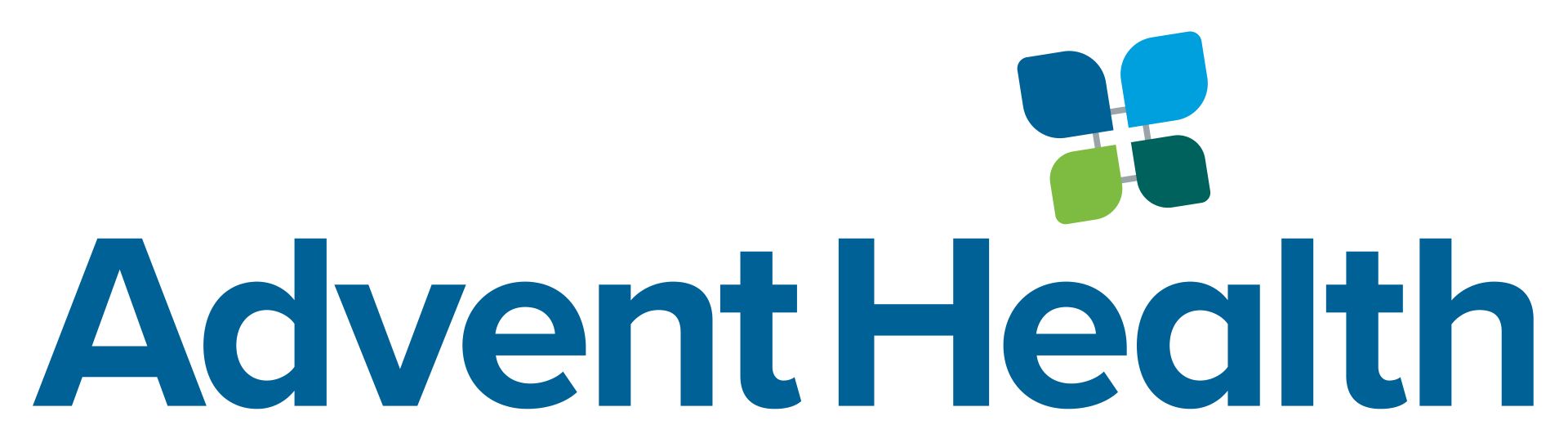 TYPE OF STUDY:
LITERATURE REVIEW, EDUCATIONAL MODULE, OTHER WITH NOT DATA COLLECTION
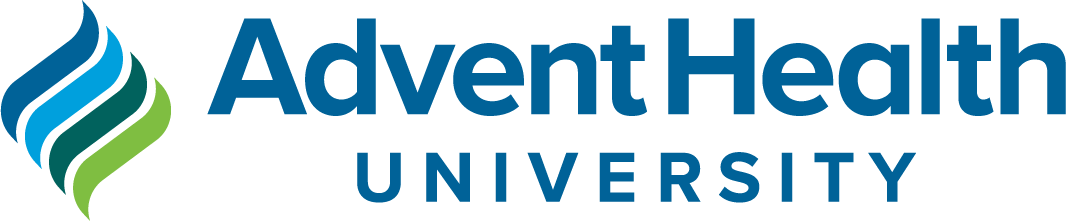 Do NOT need to submit for review
Scholarly Activity Review Process Workflow – Requirements AFTER Approvals
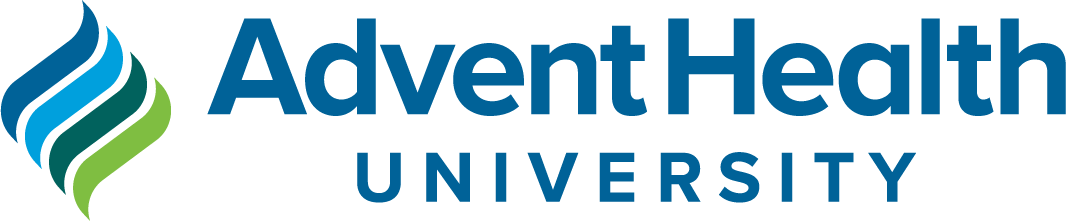 Submit ONLINE (do not send by email or upload at the IRBNet)
https://my.ahu.edu/academics/research/online-submissions
TYPE OF STUDY:
HUMAN SUBJECT RESEARCH
When necessary:
1- Modifications/changes:
- online Study Change Request Form 
- upload HRP-203 - Modification Application
- if changes to study personnel, upload AHU Delegation Authorization Log
Annually: 
2- Status Report:
- online Study Status Report / Progress Report or Final Report
- upload HRP-202 FORM: Continuing Review Application
3- Prompt Report:
- online Study Status Report / Promptly Report
- upload HRP-204 Promptly Reportable Form
TYPE OF STUDY:
NON-HUMAN SUBJECT RESEARCH
TYPE OF STUDY:
QUALITY IMPROVIEMENT QUALITY ASSESSMENT
(QI/QA)
FEASIABILITY 
OTHER (Specify)
When necessary:
1- Modifications/changes:
- online Study Change Request Form 
- if changes to study personnel, upload AHU Delegation Authorization Log
Annually: 
2- Status Report:
- online Study Status Report / Progress Report or Final Report
3- Prompt Report:
- online Study Status Report / Promptly Report
- upload HRP-204 Promptly Reportable Form
TYPE OF STUDY:
CASE-STUDY/CASE-REPORT
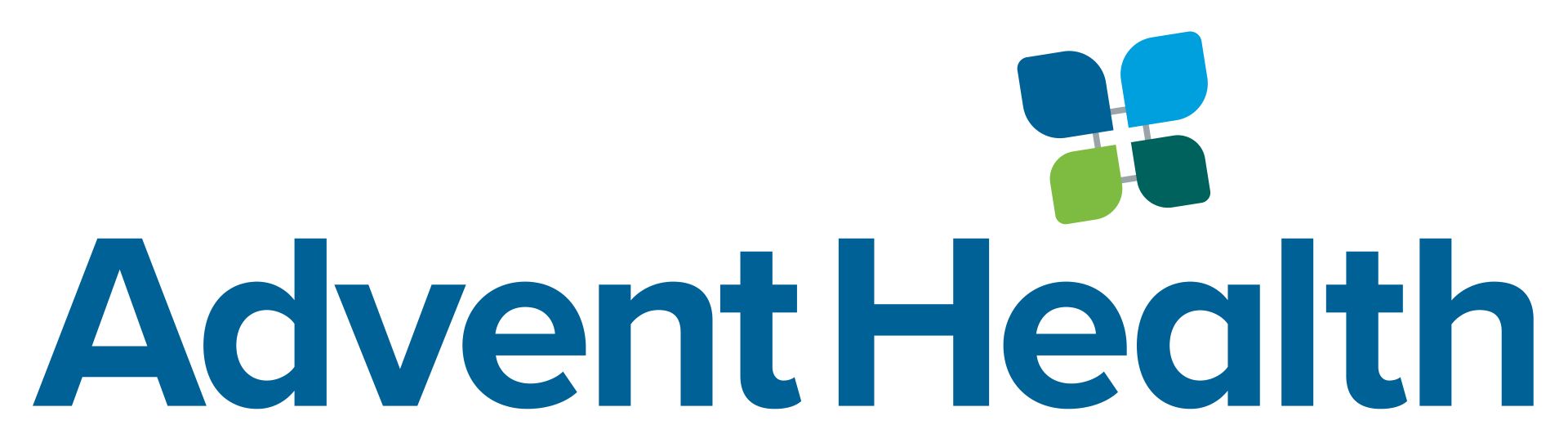